Monitoria de Introdução à Computação
Aula de Apresentação
Roteiro
Equipe de monitoria
 O que fazemos?
 Avaliação da disciplina
 Endereços úteis
 Atividade 1
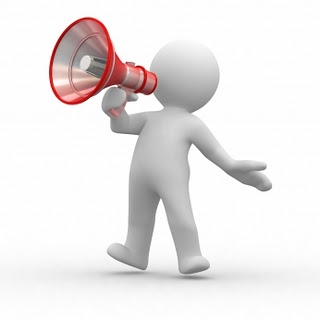 Aula de Apresentação
Monitoria de Introdução à Computação
Equipe de monitoria
Aline Franciele Correia da Silva (afcs)
Breno Gustavo de Carvalho Siqueira Torres (bgcst)
Dimas Albuquerque Mendes (dam4)
Robertson Novelino Ferraz Filho (rnff)
Thaís Freire Cavalcante (tfc2)
Victor Fernandes Vernilli (vfv)
Vinícius Carneiro Pereira Souza (vcps)
Vinícius Marques Lira (vml)
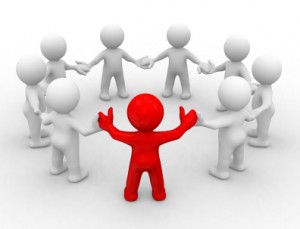 Aula de Apresentação
Monitoria de Introdução à Computação
O que fazemos?
Aulas de revisão
 Elaboração, aplicação e correção de mini-provas
 Acompanhamento do projeto
 Orientações a respeito da disciplina e do curso.
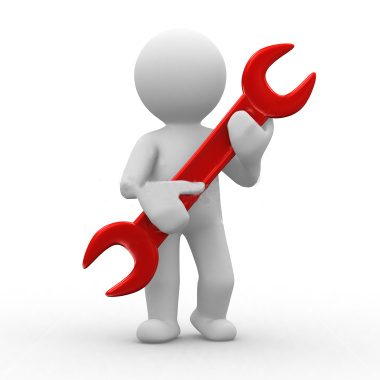 Aula de Apresentação
Monitoria de Introdução à Computação
Avaliação da disciplina
Notas 1 e 2:
30% Mini-Provas + Atividades (ponto extra)70% Provas
Nota 1 = {[(Mini-Prova 1 + Mini-Prova 2)/2]  * 0.3} + [Prova 1 * 0.7]Nota 2 = {[(Mini-Prova 3 + Mini-Prova 4)/2]  * 0.3} + [Prova 2 * 0.7]
Nota 3:
40%   Apresentação.40%   Relatório.20%   Presença.
Nota 3 = Apresentação * 0.4 + Relatório * 0.4 + Presença * 0.2
Média = (Nota 1 + Nota 2 + Nota 3)/3
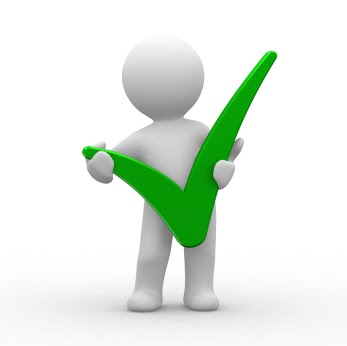 Aula de Apresentação
Monitoria de Introdução à Computação
Endereços úteis
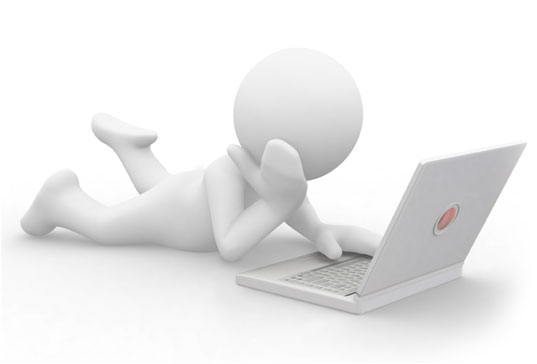 Site da Disciplina:
http://www.cin.ufpe.br/~cz/if668/
Grupo da Monitoria:monitoriaic-cc@googlegroups.com 

Site da Monitoria:
http://www.cin.ufpe.br/~monitoriaic
Aula de Apresentação
Monitoria de Introdução à Computação
Atividade 1
Enviar para o grupo da monitoria (monitoriaic-cc@googlegroups.com) o seguinte e-mail:

Assunto: [Monitoria de IC] [Atividade1] login

Conteúdo: Texto entre 5 e 10 linhas contendo o motivo
de ter escolhido e o que você espera do curso de 
Ciência da Computação.

Data de entrega: até 23h59min do dia 04/06/2013
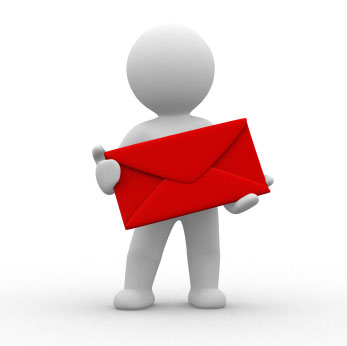 Aula de Apresentação
Monitoria de Introdução à Computação
Dúvidas?
monitoriaic-cc@googlegroups.com
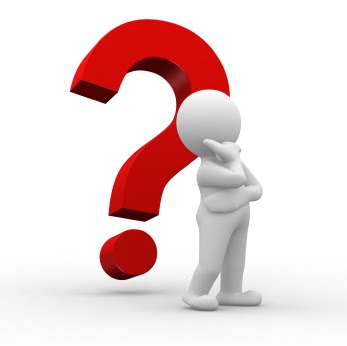 Aula de Apresentação
Monitoria de Introdução à Computação